Curso UIK 2020:

Educación de Matemáticas y Ciencias: Currículo Heziberri a través de Métodos Cognitivos Innovadores
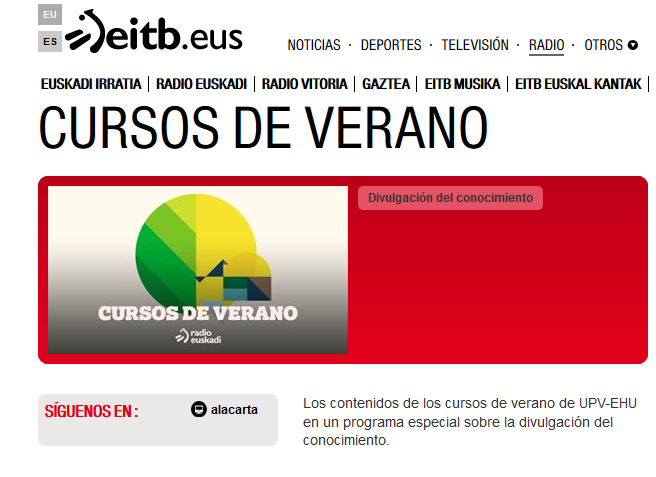 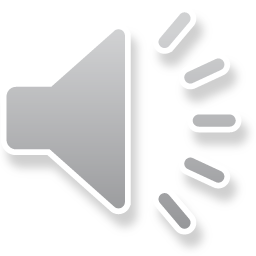 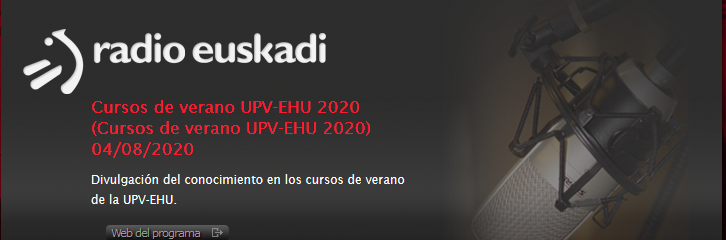